WHAT CITIZENS INSURANCE IS DOING TO OUR CITIZENS (AND YOU!)
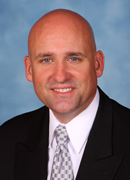 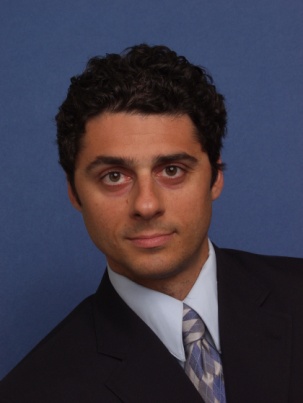 Charles L. Wasson, III, CPCU
Sandy Wasson & Associates Insurance, Inc.
clwasson@wassonandassoc.com
727-392-4400
Christopher J. Denicolo, J.D., LL.M.
Gassman Law Associates, P.A.
christopher@gassmanpa.com
727-442-1200
Monday, August 13, 2012
5:00 p.m.
Liability
On May 31, 2012, Citizens lowered liability coverage from $300,000 to $100,000 for new policies, and for existing policies effective at the time of renewal.  
 
All umbrella policies require dwellings to have an underlying liability limit of $300,000
	
Therefore, thousands of Citizens insureds have $200,000 gaps in their liability coverage.  
 
There will be one carrier that will issue an umbrella policy that will handle liability above $100,000 (instead of $300,000).  The name of this carrier is RLI and these policies will be available beginning in September of 2012 for policies and in November of 2012 for renewals.
 
Citizens does not offer any liability coverage whatsoever for rental properties owned by LLCs.

Citizens also does not offer any liability coverage for rental properties owned by Trusts unless the Trustee is a principal beneficiary.  
 
Other carriers may issue liability policies for rental houses owned by LLCs and Trusts.
Other Coverage Changes Taking Place With Citizens Are:
“Other Structures – Reduced to 2% from 10% of Coverage A (Dwelling).  Buyback options available

“Personal Property” – Reduced to 25% from 50% of Coverage A.  Buyback options available
 
“Sinkhole  Loss Deductible” – Mandatory increase to 10% of Coverage A
The Following Types of Property Are Now EXCLUDED From Coverage in a Citizens Policy:
Any structure enclosed by screens on more than one side, constructed to be open to the weather, and not constructed of and covered by the same materials as that of the primary dwelling

Carports, open sided porches that have a roof covering, and patios that have a roof covering not constructed of and covered by the same materials as the primary dwelling
 
Awnings, aluminum carports, and aluminum framed screened enclosures
 
Any structure or attachment where the structure’s roof coverings or exterior wall coverings are of thatch, lattice, slats, or similar material
 
Slat houses, chickees, tiki huts, gazebos, cabanas, canopies, pergolas, or similar structures that are open to the weather